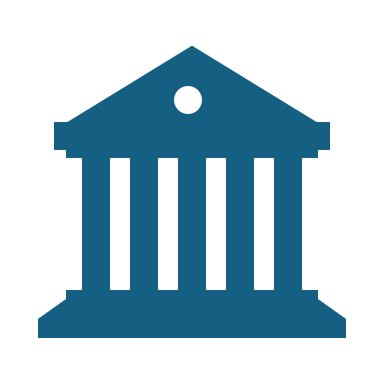 Meaning and Types of Banks, Services Offered by Banks
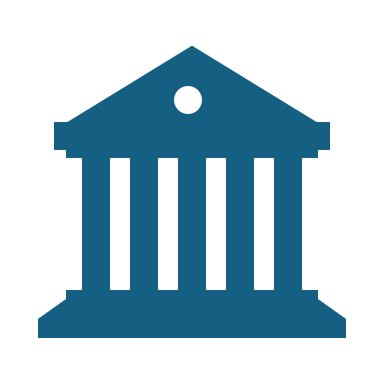 Dr. Manish Dadhich
Associate Professor
Meaning of a Bank
A bank is a financial institution that accepts deposits from the public, lends funds, and provides various financial services. 
It serves as an intermediary between individuals, businesses, and governments by facilitating money transactions, offering savings products, providing loans, and supporting economic activities.
 Banks help manage wealth, regulate the money supply, and contribute to economic stability.
Types of Banks
(i) Commercial Banks
Commercial banks are profit-oriented institutions that offer a wide range of banking services to individuals and businesses. They provide accounts, loans, credit cards, and payment processing services. They play a crucial role in the economy by supporting everyday financial transactions, business growth, and personal financial needs.
(ii) Central Banks
Central banks are government-controlled entities responsible for regulating a country's monetary policy and ensuring economic stability. They manage national currency, control inflation, set interest rates, and act as a lender of last resort for commercial banks.
(iii) Investment Banks
Investment banks specialize in large-scale financial services such as helping companies raise capital, providing financial advisory, and facilitating mergers and acquisitions. Unlike commercial banks, they do not provide traditional savings or loan services but are crucial for corporate financing, securities trading, and market activities.
(iv) Cooperative Banks
Cooperative banks are owned and controlled by their members, typically focusing on providing financial services to small businesses and rural populations. These banks aim to support local communities by offering affordable loans, accepting deposits, and encouraging financial inclusion.
(v) Retail Banks
Retail banks focus on providing financial products and services to individual consumers rather than businesses or corporations. These services include savings accounts, personal loans, mortgages, and credit cards. 
(vi) Development Banks
Development banks provide long-term financial assistance for large-scale projects that support national economic development, such as infrastructure, energy, and industrial projects. These banks typically fund high-risk, high-reward projects that are crucial for economic growth, especially in developing regions.
(vii) Microfinance Banks
Microfinance banks offer small loans and financial services to individuals and small businesses that lack access to traditional banking.
Services Offered by Banks
(i) Deposit Services
(ii) Loan and Credit Facilities
(iii) Payment and Remittance Services- NEFT, RTGS, IMPS
(iv) Investment and Wealth Management
(v) Insurance Services
(vi) Foreign Exchange Services
(vii) Digital Banking Services
Types of Bank Deposit Accounts
1. NRI (Non-Resident Indian) Accounts
NRE (Non-Resident External) Account: Primarily for NRIs to deposit income earned outside India. Interest earned is tax-free in India.
NRO (Non-Resident Ordinary) Account: For NRIs to manage income earned in India. Interest earned is taxable in India.
FCNR (Foreign Currency Non-Resident) Account: Allows NRIs to hold deposits in foreign currencies. Interest is tax-free in India.
2. Demand Deposit Account
A deposit account from which funds can be withdrawn at any time without any advance notice.
Typically, these include savings accounts, current accounts, and checking accounts.
3. Business Deposit Account
Designed for business use, offering features tailored to business needs, including higher transaction volumes.
Includes both savings and current accounts, often with business-specific services such as overdraft facilities.
KYC (Know Your Customer)
KYC (Know Your Customer) refers to the process of a bank or financial institution verifying the identity, suitability, and risks involved with maintaining a business relationship with a customer.
KYC norms are designed to ensure that banks are not used by criminals for money laundering, terrorist financing, or other illegal activities.
Need for KYC Norms
1. Prevention of Financial Crimes:
Anti-money laundering (AML): KYC helps banks detect and prevent money laundering activities by verifying the identity of customers and monitoring suspicious transactions. Terrorist 
Financing Prevention: KYC ensures that customers are not linked to illegal activities like financing terrorism.
2. Risk Mitigation:
Banks are exposed to various risks, including financial fraud, money laundering, and identity theft. KYC helps minimize these risks by identifying and verifying customers before allowing them to open accounts or access financial services.
3. Regulatory Compliance:
 Financial institutions are legally required by regulators (e.g., Reserve Bank of India, Federal Reserve) to follow KYC norms. Non-compliance can lead to heavy fines, legal consequences, and loss of reputation.
4. Customer Due Diligence (CDD):
 Through KYC, banks conduct due diligence on customers to understand the nature and purpose of the relationship. This helps assess the risk profile of each customer.
Importance of KYC Norms
1. Building Trust:
 KYC norms ensure transparency in customer relationships. When customers provide clear and honest information, it builds trust between the customer and the bank.
2. Safeguarding Against Fraud:
 KYC ensures that banks can verify the identity of customers and reduce the chances of fraudulent activities. This is particularly important in preventing identity theft and account hijacking.
3. Customer Protection:
 By verifying the customer’s identity, KYC reduces the chances of false or misleading applications, ensuring that customers are protected from scams and financial abuse.
4. Facilitating Global Transactions:
 The norms are crucial for ensuring that banks meet international compliance standards, allowing them to engage in cross-border transactions safely. This is important for banks involved in international trade and foreign exchange.
5. Financial Inclusion:
KYC plays a role in promoting financial inclusion by allowing banks to serve more people securely. For instance, the introduction of digital KYC (eKYC) allows customers to open bank accounts remotely, which increases access to banking services in rural areas.
Conclusion
KYC norms are essential for the integrity and stability of the banking system. 
They protect both the bank and the customer from fraud, financial crimes, and regulatory risks. Despite the challenges, the importance of KYC in ensuring a safe, secure, and transparent banking environment cannot be overstated.
Q.1
Assertion (A): KYC procedures can sometimes hinder financial inclusion by creating obstacles for unbanked individuals to open accounts.Reason (R): KYC requires customers to provide specific identity and address proof, which many people in rural or underserved areas may not have access to.A) Both A and R are true, and R is the correct explanation for A.B) Both A and R are true, but R is not the correct explanation for A.C) A is true, but R is false.D) A is false, but R is true.
Answer: A) Both A and R are true, and R is the correct explanation for A.
Q.2
Assertion (A): KYC procedures can sometimes hinder financial inclusion by creating obstacles for unbanked individuals to open accounts.Reason (R): KYC requires customers to provide specific identity and address proof, which many people in rural or underserved areas may not have access to.
A) Both A and R are true, and R is the correct explanation for A.B) Both A and R are true, but R is not the correct explanation for A.C) A is true, but R is false.D) A is false, but R is true.
Answer: A) Both A and R are true, and R is the correct explanation for A.